The Chemistry of Life
Answer in Notebooks:
#4. What does the term Organic mean?

	What element needs to be present in organic compounds?
Carbon is the backbone of atoms in living tissue.

C, H, O and N are the most frequently occurring chemical elements in living things.

	- a variety of other elements are also needed including S, Ca, P, Fe and Na
Properties of Carbon
By sharing electrons, carbon can
bond to 4 other atoms and
branch in up to 4 directions.

Methane (CH4) is one of the simplest organic compounds.

Methane and other compounds composed of only carbon and hydrogen are called hydrocarbons.
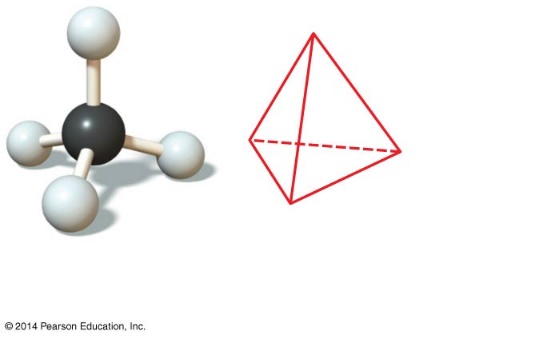 © 2015 Pearson Education, Inc.
[Speaker Notes: Student Misconceptions and Concerns
• Students might need to be reminded about the levels of biological organization. Without such a review, the relationship between atoms, monomers, and polymers can be confusing as each is discussed. Consider noting these relationships somewhere in the classroom (such as on the board) where students can quickly glance for reassurance.
• General biology students might not have previously taken a chemistry course. The concept of molecular building blocks that cannot be seen can be abstract and difficult to comprehend for such students. Concrete examples from our diets and good images will increase comprehension.
Teaching Tips
• One of the great advantages of carbon is its ability to form up to four bonds, permitting the assembly of diverse components and branching configurations. Challenge your students to find another element that might also permit this sort of adaptability. (Like carbon, silicon has four electrons in its outer shell.)
• Toothpicks and gumdrops (or any other pliable small candy) permit the quick construction of chemical models. Different candy colors can represent certain atoms. The model of the methane molecule in Figure 3.1 can thus easily be demonstrated (and consumed)!]
Prefixes for Organic Compounds
Suffixes for Organic Compounds
ane - single bonds

ene - 1 double bond

yne - 1 triple bond

ol -OH

al – 0=C-H

amine – C-NH2

ic – O=C-OH

ether – C-O-C

ate – O=C-O-C

One - C=O
Compounds with the same formula but different structural arrangements are called isomers.
© 2015 Pearson Education, Inc.
[Speaker Notes: Student Misconceptions and Concerns
• Students might need to be reminded about the levels of biological organization. Without such a review, the relationship between atoms, monomers, and polymers can be confusing as each is discussed. Consider noting these relationships somewhere in the classroom (such as on the board) where students can quickly glance for reassurance.
• General biology students might not have previously taken a chemistry course. The concept of molecular building blocks that cannot be seen can be abstract and difficult to comprehend for such students. Concrete examples from our diets and good images will increase comprehension.
Teaching Tips
• One of the great advantages of carbon is its ability to form up to four bonds, permitting the assembly of diverse components and branching configurations. Challenge your students to find another element that might also permit this sort of adaptability. (Like carbon, silicon has four electrons in its outer shell.)
• Toothpicks and gumdrops (or any other pliable small candy) permit the quick construction of chemical models. Different candy colors can represent certain atoms. The model of the methane molecule in Figure 3.1 can thus easily be demonstrated (and consumed)!]
Animation: Isomers
© 2015 Pearson Education, Inc.
A few chemical groups are key to the functioning of biological molecules
The first five groups are called functional groups; they affect a molecule’s function in a characteristic way.

These five groups are polar, so compounds containing them are typically hydrophilic (water-loving) and soluble in water.

A sixth group, a methyl group
is nonpolar and not reactive, but still affects molecular shape and thus function.
© 2015 Pearson Education, Inc.
[Speaker Notes: Student Misconceptions and Concerns
• General biology students might not have previously taken a chemistry course. The concept of molecular building blocks that cannot be seen can be abstract and difficult to comprehend for such students. Concrete examples from our diets and good images will increase comprehension.
Teaching Tips
• A drill with interchangeable drill bits is a nice analogy to carbon skeletons with different functional groups. The analogy relates the role of different functions to different structures.]
Functional groups
		a. hydroxyl (-OH) 
			 alcohols, polar
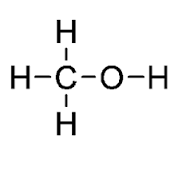 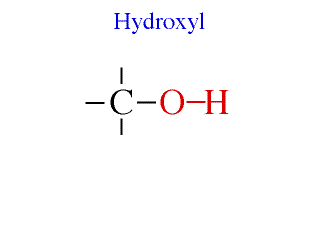 Methanol
[Speaker Notes: Polar, easily dissolved in H2O, high melting point]
b. carbonyl (C=O)  
			a. ketones – 
				carbonyl is within carbon skeleton
			
			b. aldehyde – 
				carbonyl is at the end
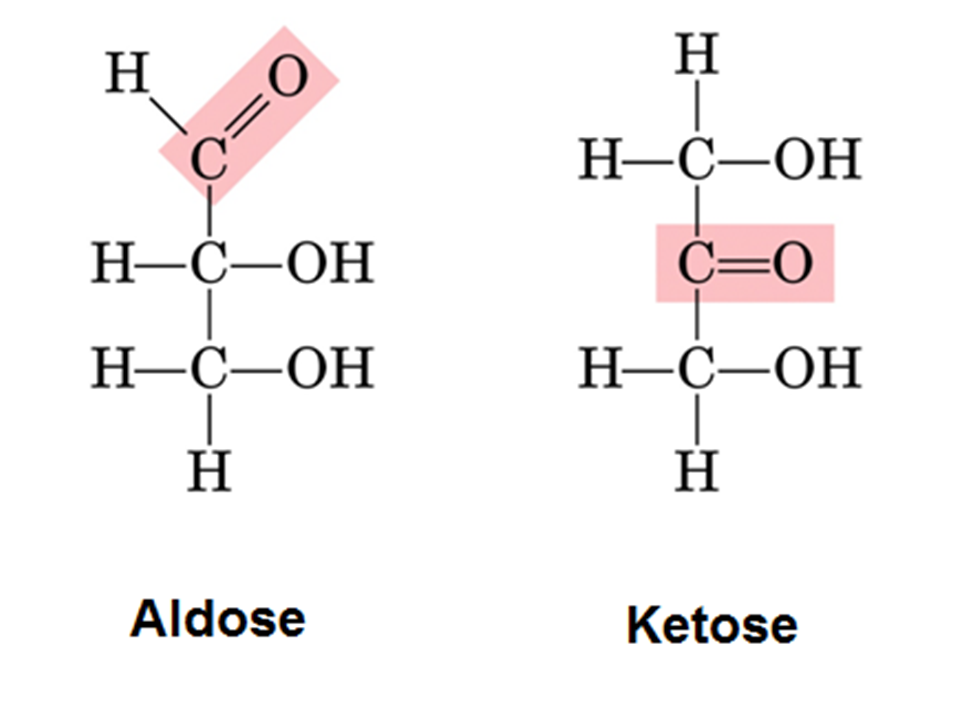 [Speaker Notes: Sugars have carbonyl and several hydroxyl grps
Increase melting or boiling point , affect solubility]
c. carboxyl (COOH) 
		 organic acids
		
- found in cells in the form of 1- (carboxylate ion)
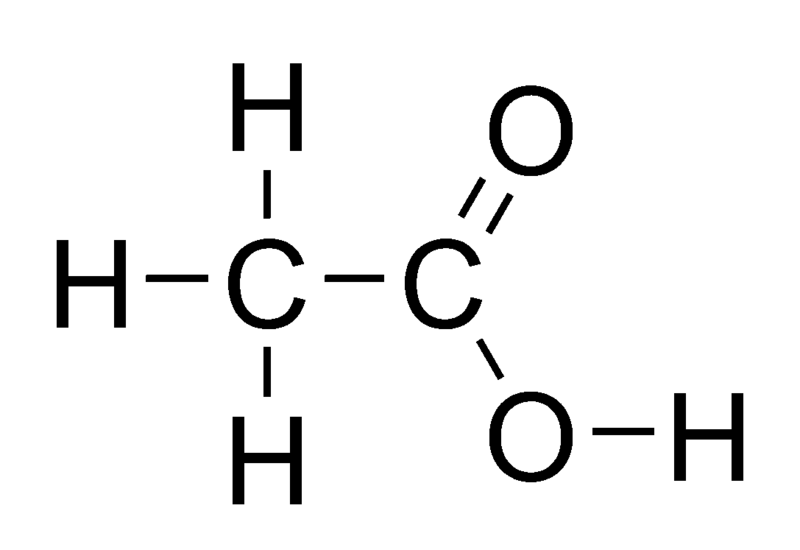 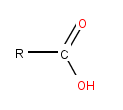 Acetic acid
[Speaker Notes: Weak acids – dissociate to release H ions]
d. amino ( - NH2) –
 
acts as a base picking up H+ in cellular conditions
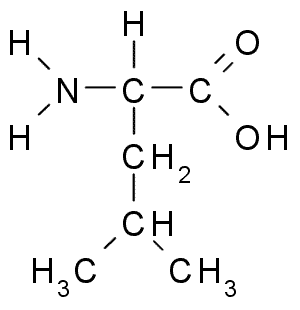 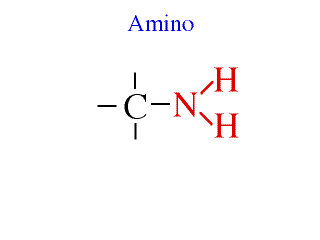 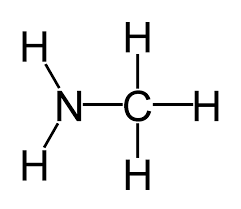 leucine
Methylamine
e. phosphate (-OPO32-) –

 usually ionized and attached to C-skeleton by one of its O atoms.
		
	- often involved in energy transfers
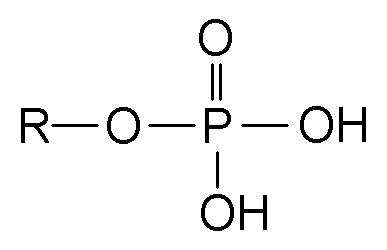 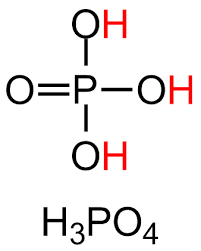 Phosphoric Acid
Methyl Group 

	f. methyl (-CH3) – 
not a functional group; it is an attached group 
		- nonpolar
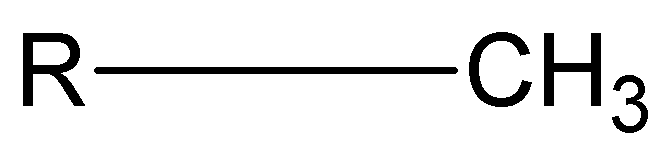 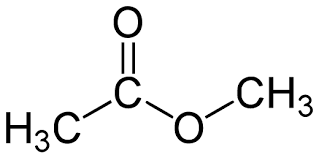 Methyl acetate
Table 3.2-0
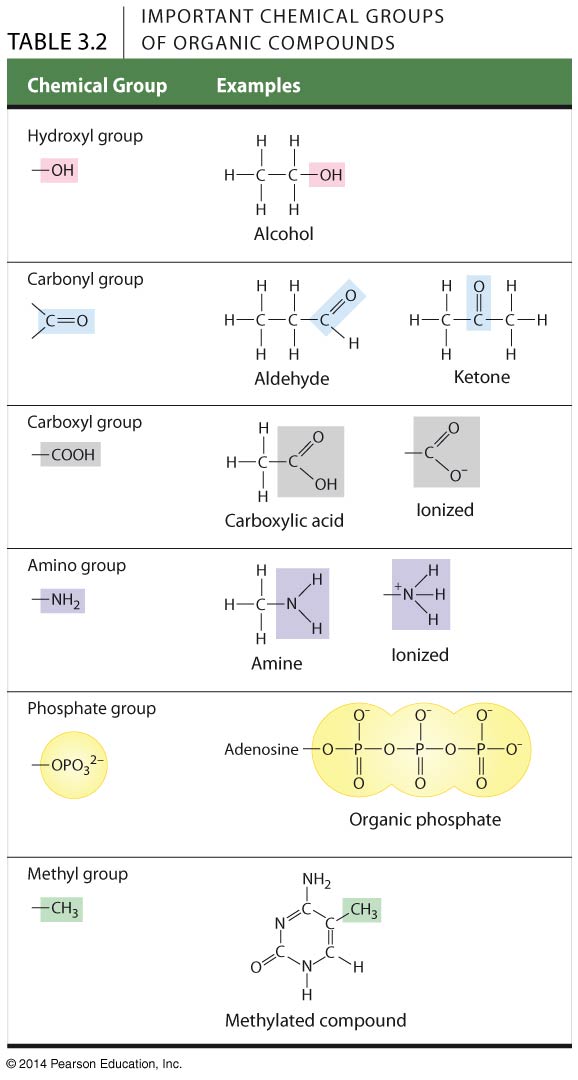 Methyl cytidine
[Speaker Notes: Table 3.2-0 Important chemical groups of organic compounds]
Complete in Notebooks:
#5. Draw the 6 different chemical groups.